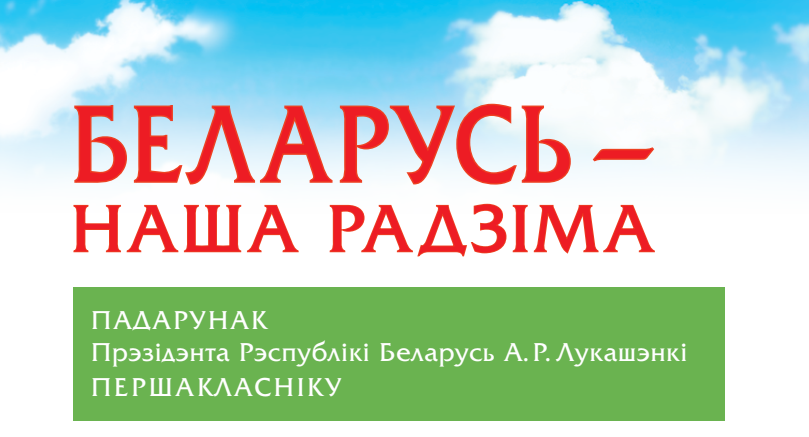 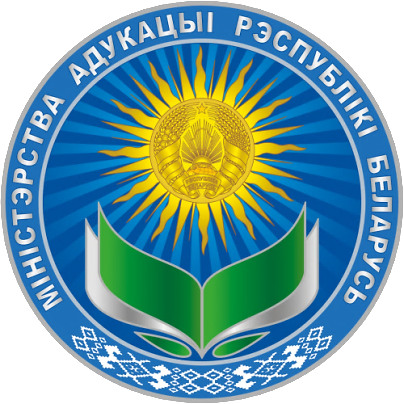 Методические аспекты использования учебного пособия в образовательном процессе
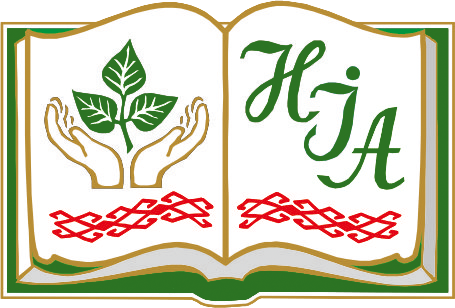 НАЦИОНАЛЬНЫЙ ИНСТИТУТ ОБРАЗОВАНИЯ, г. Минск, Республика Беларусь
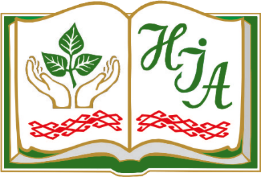 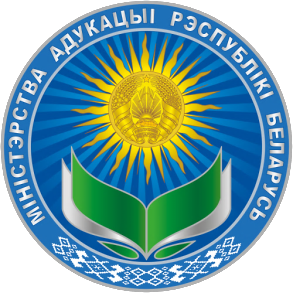 НАЦИОНАЛЬНЫЙ ИНСТИТУТ ОБРАЗОВАНИЯ, г. Минск, Республика Беларусь
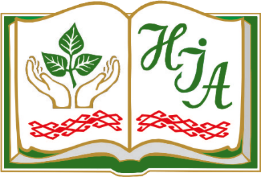 Потенциал использования книги в образовательном процессе
Обучение грамоте. Букварь
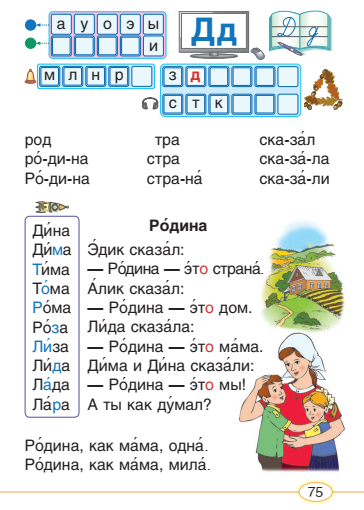 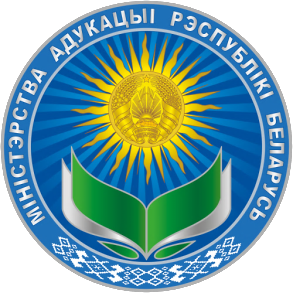 НАЦИОНАЛЬНЫЙ ИНСТИТУТ ОБРАЗОВАНИЯ, г. Минск, Республика Беларусь
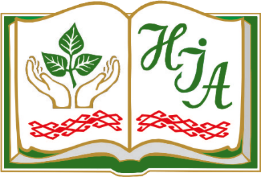 Потенциал использования книги в образовательном процессе
Навучанне грамаце. Буквар
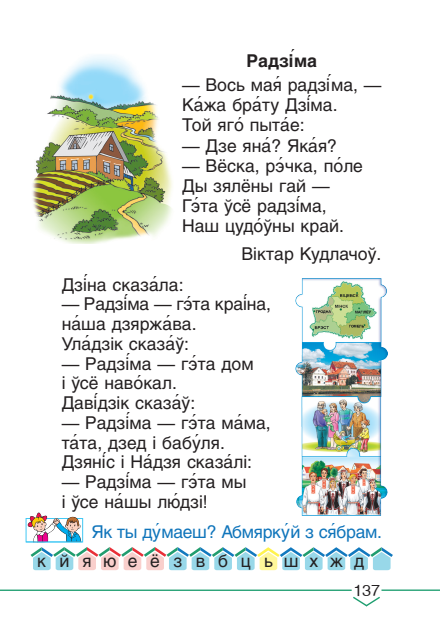 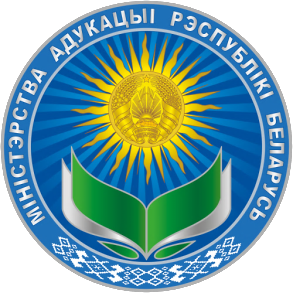 НАЦИОНАЛЬНЫЙ ИНСТИТУТ ОБРАЗОВАНИЯ, г. Минск, Республика Беларусь
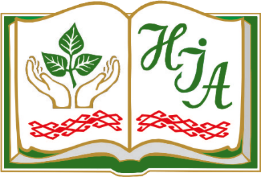 Потенциал использования книги в образовательном процессе
Обучение грамоте. Букварь





Навучанне грамаце. Буквар
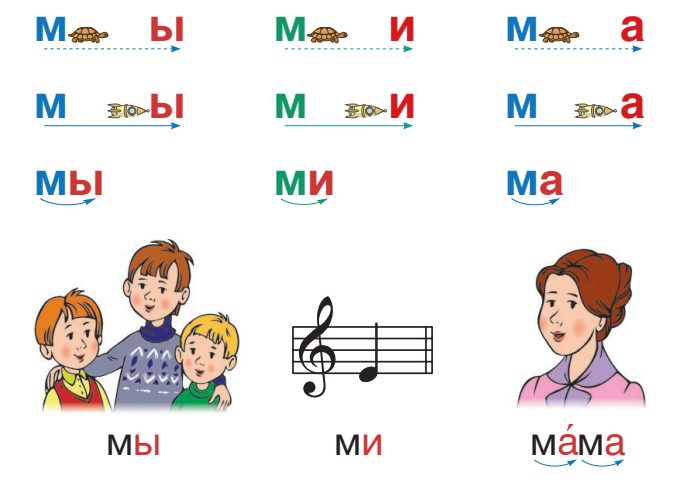 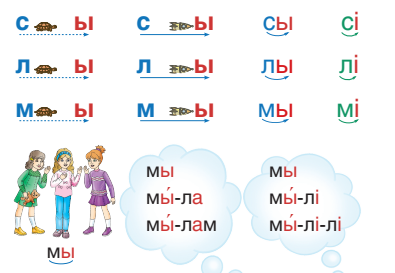 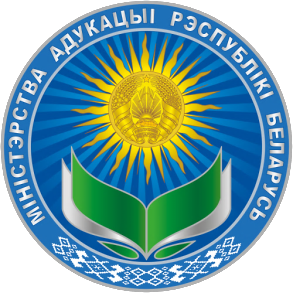 НАЦИОНАЛЬНЫЙ ИНСТИТУТ ОБРАЗОВАНИЯ, г. Минск, Республика Беларусь
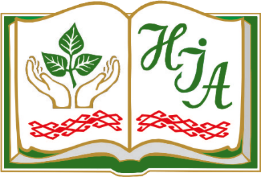 Потенциал использования книги в образовательном процессе
Беларуская мова. 1 клас
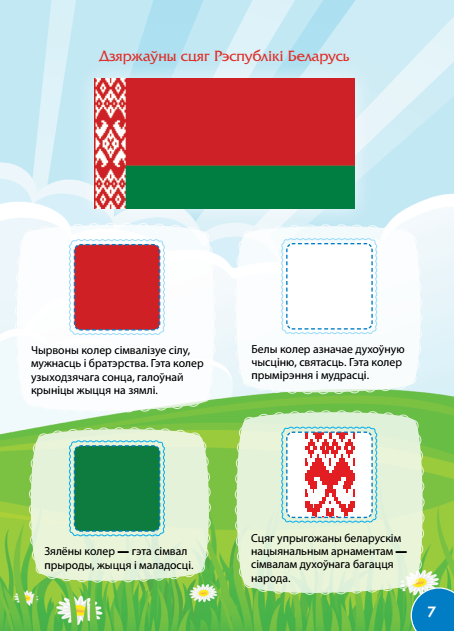 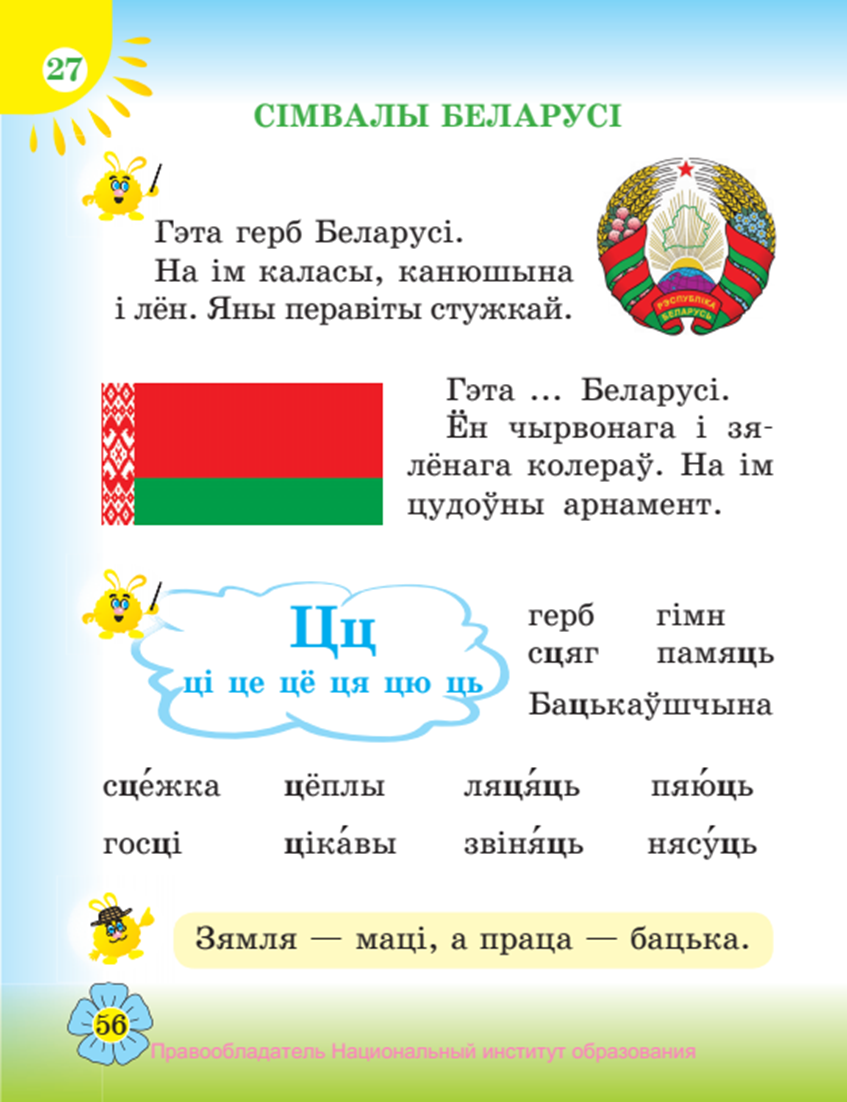 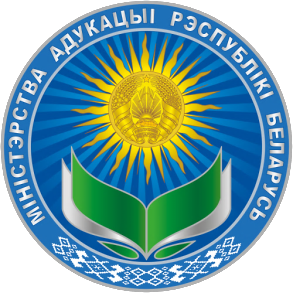 НАЦИОНАЛЬНЫЙ ИНСТИТУТ ОБРАЗОВАНИЯ, г. Минск, Республика Беларусь
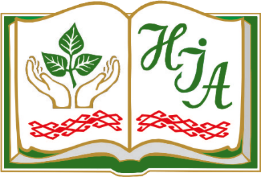 Потенциал использования книги в образовательном процессе
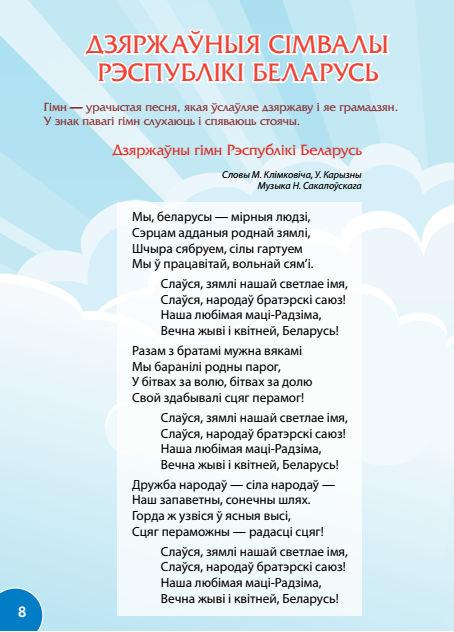 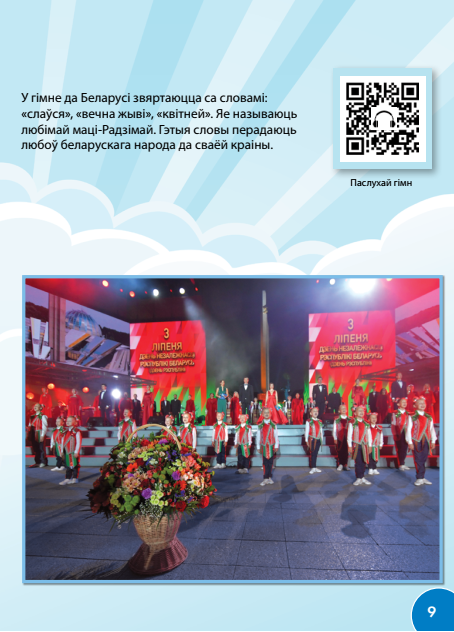 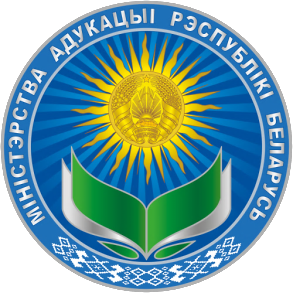 НАЦИОНАЛЬНЫЙ ИНСТИТУТ ОБРАЗОВАНИЯ, г. Минск, Республика Беларусь
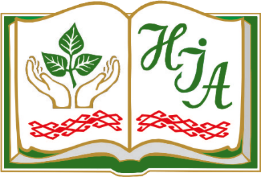 Потенциал использования книги в образовательном процессе
Обучение грамоте. Букварь
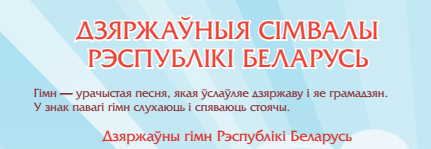 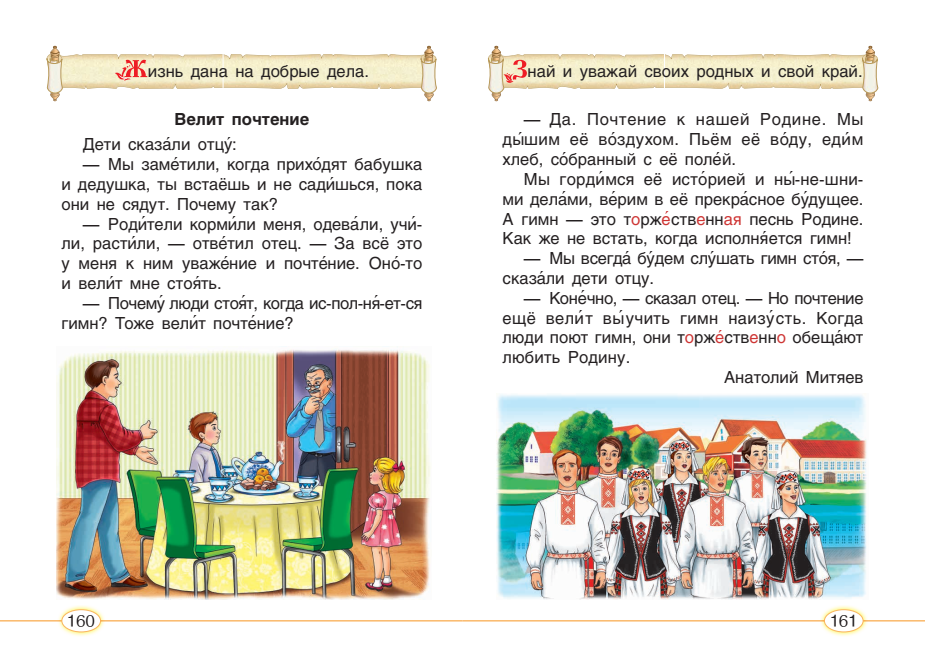 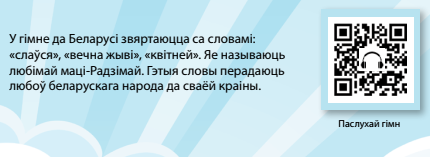 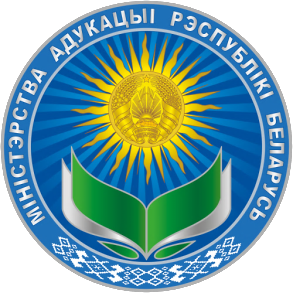 НАЦИОНАЛЬНЫЙ ИНСТИТУТ ОБРАЗОВАНИЯ, г. Минск, Республика Беларусь
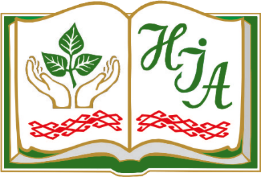 Потенциал использования книги в образовательном процессе
Навучанне грамаце. Буквар
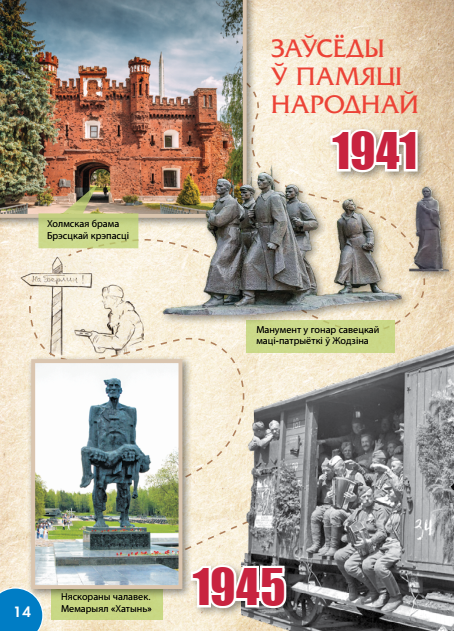 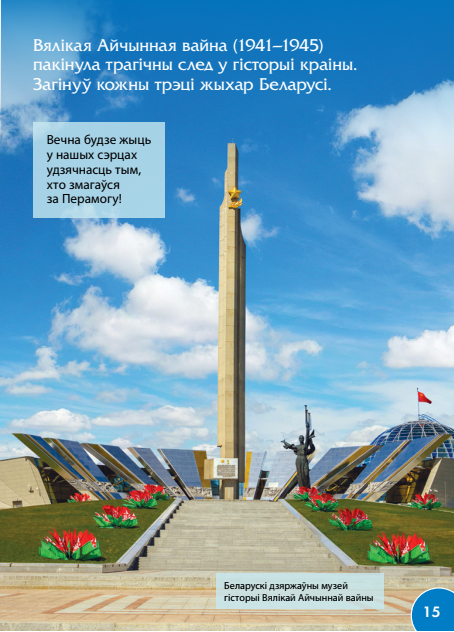 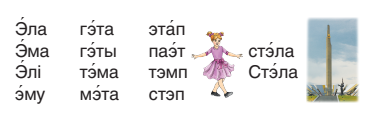 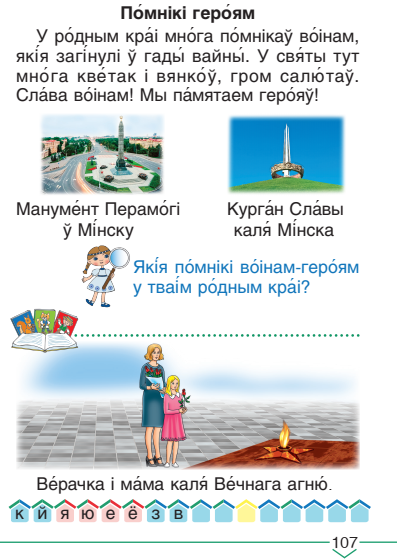 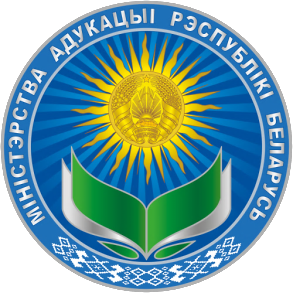 НАЦИОНАЛЬНЫЙ ИНСТИТУТ ОБРАЗОВАНИЯ, г. Минск, Республика Беларусь
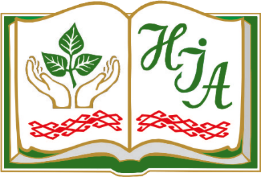 Потенциал использования книги в образовательном процессе
Обучение грамоте. Пропись 2
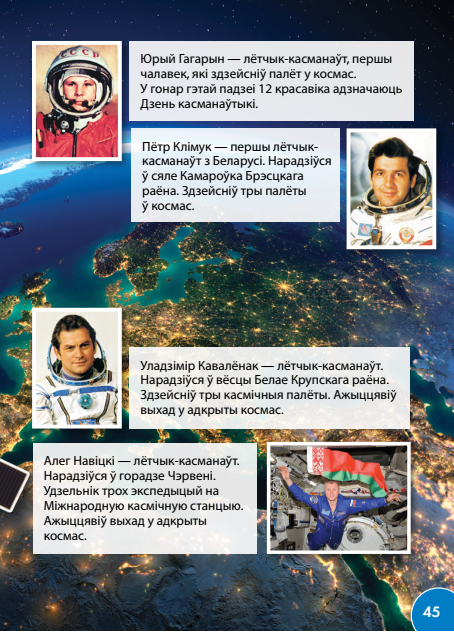 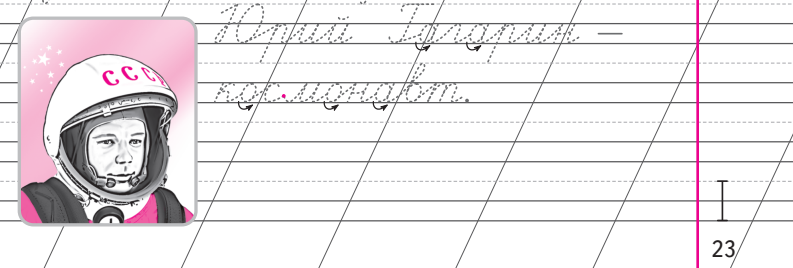 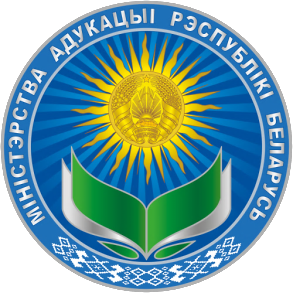 НАЦИОНАЛЬНЫЙ ИНСТИТУТ ОБРАЗОВАНИЯ, г. Минск, Республика Беларусь
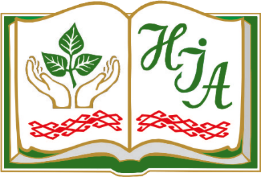 Потенциал использования книги в образовательном процессе
Введение в школьную жизнь
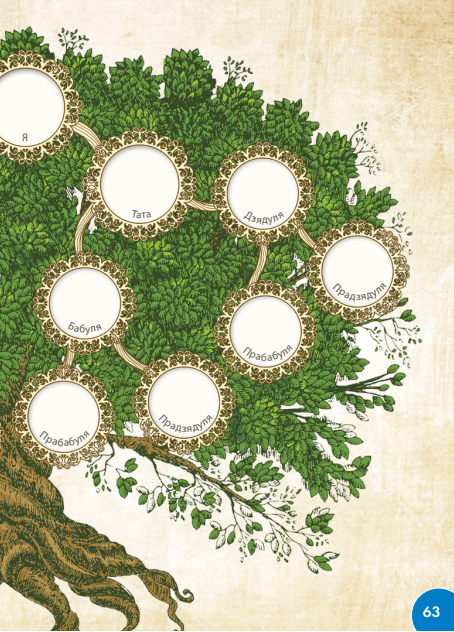 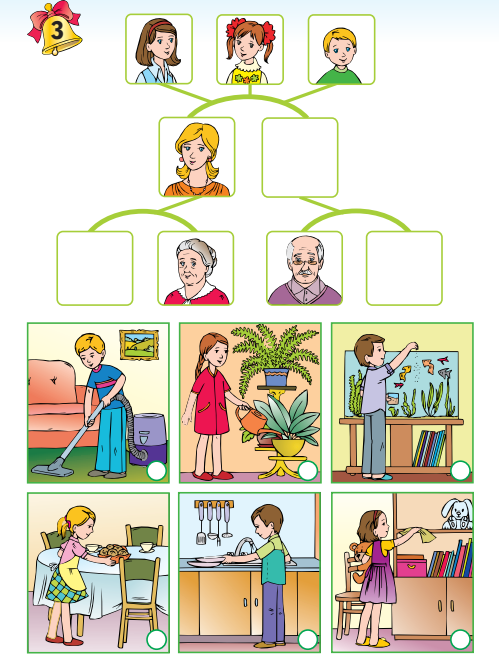 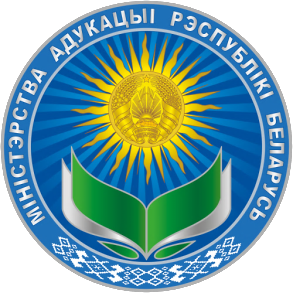 НАЦИОНАЛЬНЫЙ ИНСТИТУТ ОБРАЗОВАНИЯ, г. Минск, Республика Беларусь
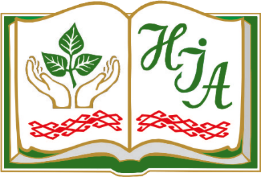 Рекомендации авторов УМК по использованию книги в образовательном процессе
Свірыдзенка, В. І. Навучанне чытанню ў 1 класе / В. І. Свірыдзенка, В. І. Цірынава. – Мінск: НІА, 2021.
Свірыдзенка, В. І. Беларуская мова. План-канспект урокаў. 2 клас / В. І. Свірыдзенка, Н. У. Антонава. – Мінск: Аверсэв, 2022.
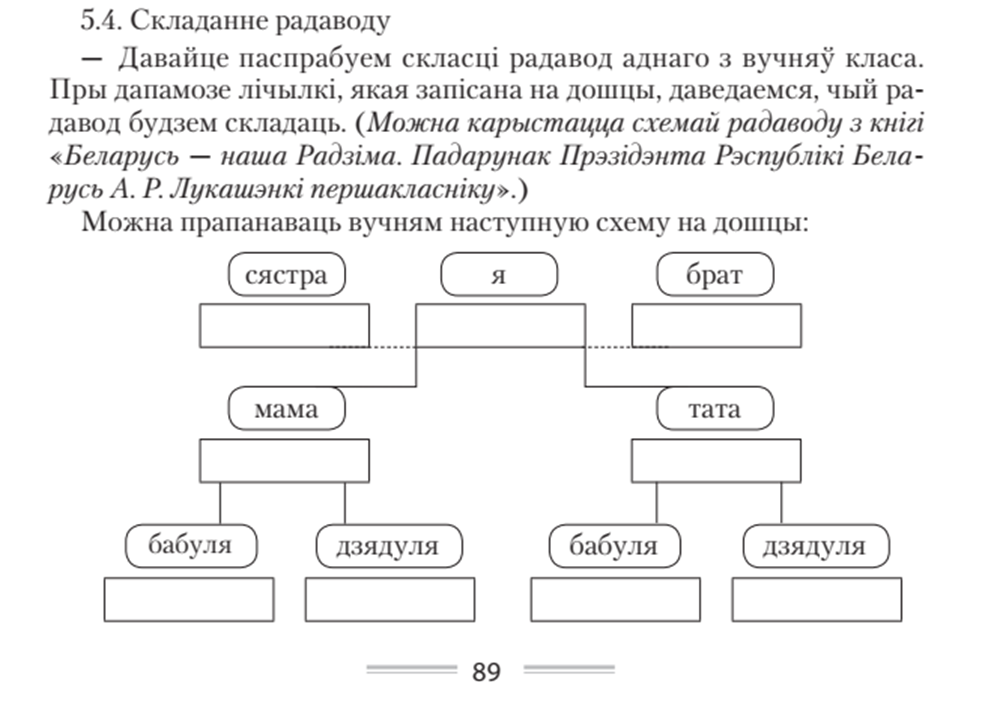 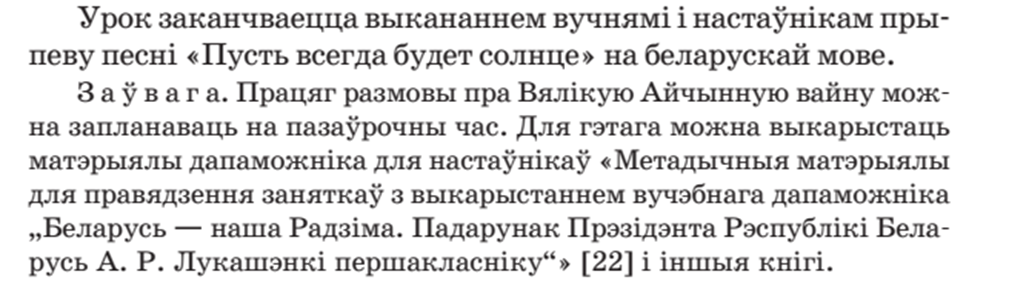 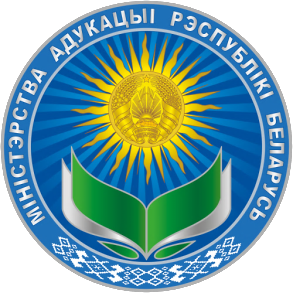 НАЦИОНАЛЬНЫЙ ИНСТИТУТ ОБРАЗОВАНИЯ, г. Минск, Республика Беларусь